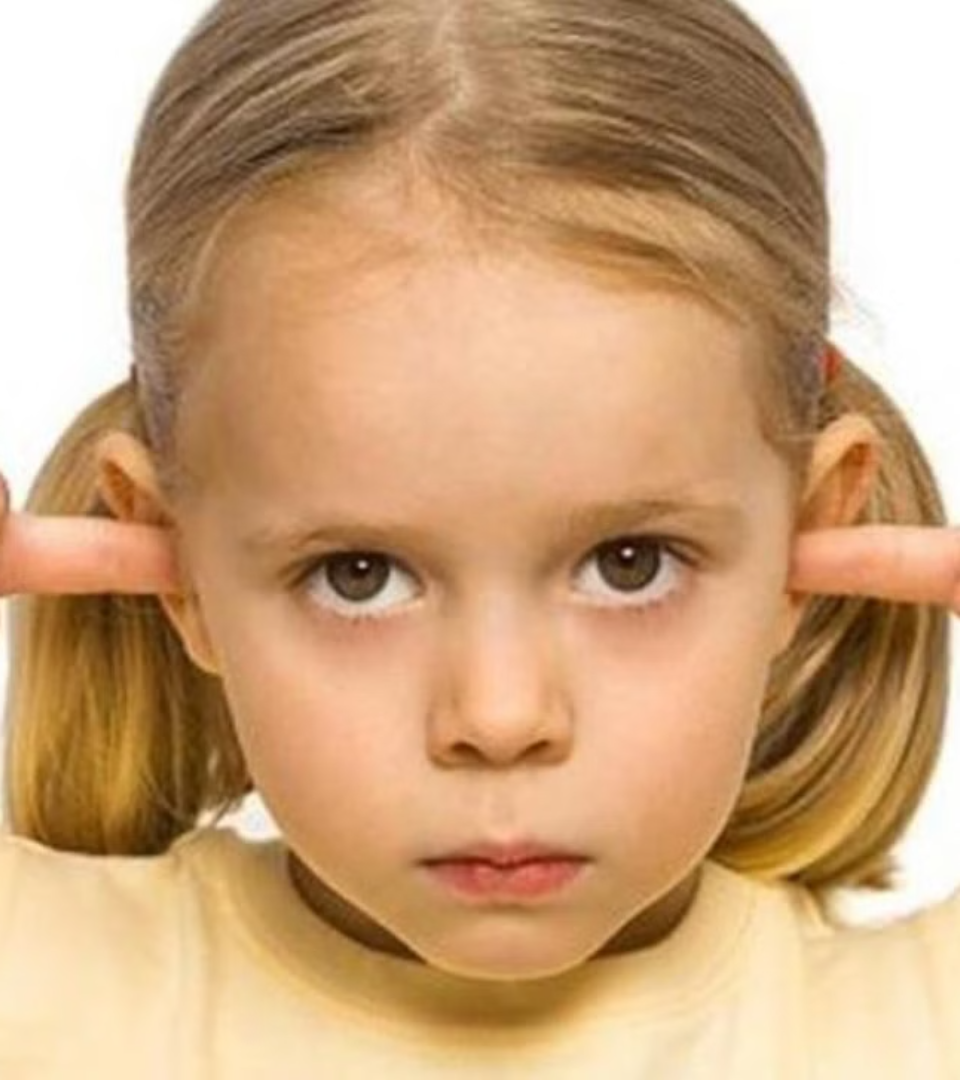 Родители меня не понимают. Как быть?
newUROKI.net
Вступая в подростковый возраст, мы часто сталкиваемся с трудностями взаимопонимания с родителями. Это совершенно нормальное явление, которое возникает из-за изменений в физическом и эмоциональном развитии, а также из-за различий в мировоззрении и жизненном опыте поколений. В этой презентации мы попытаемся разобраться в причинах непонимания и найти пути к гармоничным отношениям с родителями.
Презентация для классного часа в 9 классе по теме: "Родители меня не понимают. Как быть?"
Новые УРОКИ newUROKI.net
Всё для учителя – всё бесплатно!
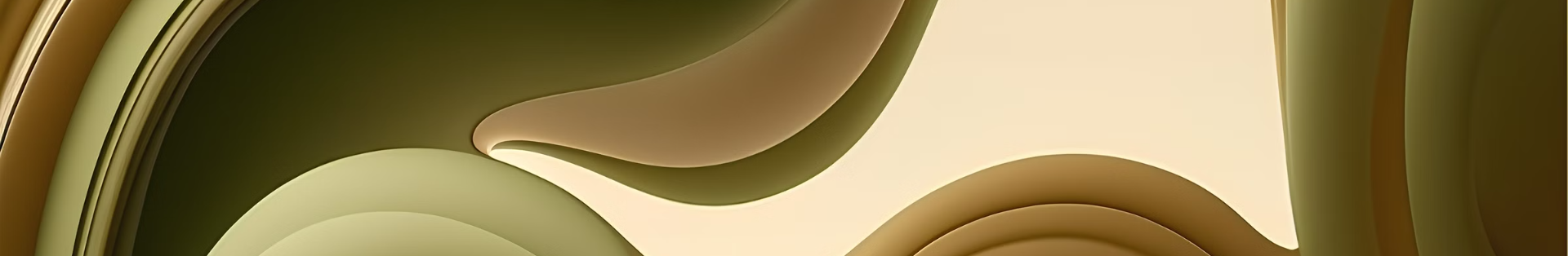 newUROKI.net
Введение в проблему непонимания между подростками и родителями
Переходный возраст
Различия в восприятии
Проблемы коммуникации
1
2
3
Подростковый возраст — это период бурных изменений, связанных с физическим и гормональным перестройками организма. Молодой человек проходит через эмоциональные бури, поиск своей идентичности и места в мире.
Родители, как правило, воспринимают мир через призму своего жизненного опыта. Они могут не всегда понимать потребности и желания подростка, чье мировоззрение формируется в совершенно иных условиях.
Не всегда удается найти общий язык с родителями. Это может быть связано с отсутствием открытого диалога, нежеланием слушать друг друга, а также с неумением выражать свои чувства и мысли.
newUROKI.net
Психологические особенности подросткового возраста
Поиск самостоятельности
Формирование личности
Эмоциональная лабильность
Подросток стремится к независимости, хочет принимать собственные решения, выбирать свой путь. Часто это приводит к конфликтам с родителями, которые привыкли контролировать.
В этот период происходит активное формирование личности. Подросток ищет свою идентичность, экспериментирует с образом, поведением и ценностями. Это может вызывать непонимание у родителей.
Гормональные изменения делают эмоции более интенсивными и непредсказуемыми. Подросток может быстро меняться от радости до печали, от гнева до разочарования.
newUROKI.net
Типичные ситуации непонимания между подростками и родителями
Поведение
Причина непонимания
Желание проводить время с друзьями вместо выполнения домашних заданий
Родители считают, что учеба важнее отдыха, подросток хочет освободиться от строгого контроля.
Нежелание прислушиваться к совету родителей
Подросток чувствует, что родители не понимают его проблем, хочет принимать решения самостоятельно.
Выбор нетрадиционной музыки, стиля одежды или хобби
Родители могут бояться, что подросток отдаляется от традиционных ценностей, хотят защитить его от дурного влияния.
newUROKI.net
Способы эффективной коммуникации с родителями
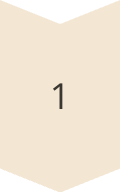 Открытый диалог
Важно учиться выражать свои мысли и чувства открыто и честно. Поговорите с родителями о том, что вас волнует, что вам не нравится, что вы хотите изменить.
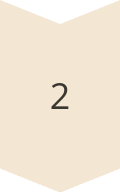 Активное слушание
Не перебивайте родителей, старайтесь понять их позицию, даже если она отличается от вашей. Умение слушать — основа здоровых отношений.
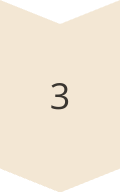 Поиск компромисса
Не всегда можно получить все, что хочется. Попробуйте найти решение, которое устроит и вас, и ваших родителей. Ищите взаимоприемлемые варианты.
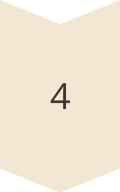 Проявление уважения
Важно помнить, что ваши родители любят вас и хотят вам только хорошего. Не забывайте о том, что они делают для вас, и проявляйте уважение к их мнению.
newUROKI.net
Роль компромисса и взаимоуважения в семейных отношениях
Компромисс
Взаимоуважение
Открытость
Компромисс — это не поражение, а способ найти общее решение, которое устроит всех членов семьи. Умение идти на уступки — залог гармонии в отношениях.
Взаимоуважение — это основа любых здоровых отношений. Не забывайте, что ваши родители тоже люди со своими мыслями, чувствами и жизненным опытом. Важно относиться к ним с уважением.
Открытость — способность делиться своими мыслями, чувствами и проблемами. Важно говорить о том, что вас волнует, чтобы родители могли понять вас и поддержать.
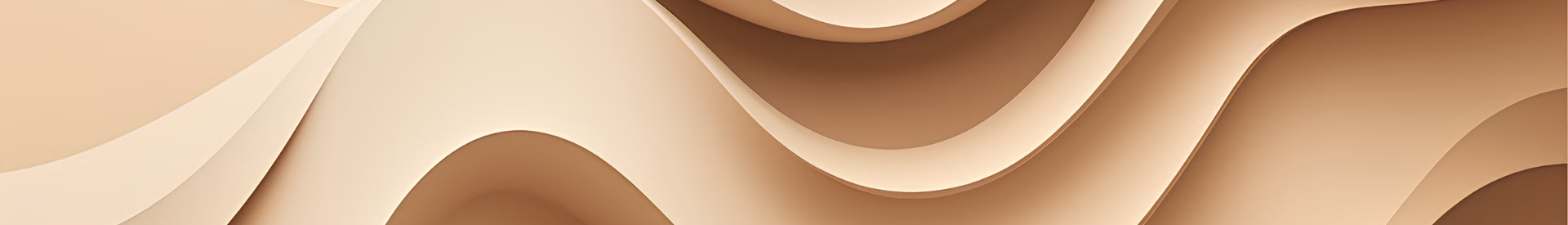 newUROKI.net
Практические рекомендации по улучшению взаимопонимания с родителями
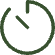 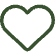 Больше времени вместе
Проявление заботы
Проводите больше времени с родителями: гуляйте, играйте в игры, смотрите фильмы. Совместные дела помогают сблизиться и улучшить взаимопонимание.
Проявляйте заботу о родителях: делайте им приятные мелочи, помогайте по дому. Ваши действия будут говорить больше, чем слова.
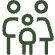 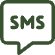 Семейные традиции
Открытая беседа
Сохраняйте семейные традиции или создавайте новые. Это поможет укрепить связи и сделать вашу семью еще более сплоченной.
Найдите время для откровенной беседы с родителями. Говорите о своих чувствах, о том, что вас волнует. Помните, что ваши родители хотят вам только хорошего.